Hobbys
Klasse 6 (Jahre 2)
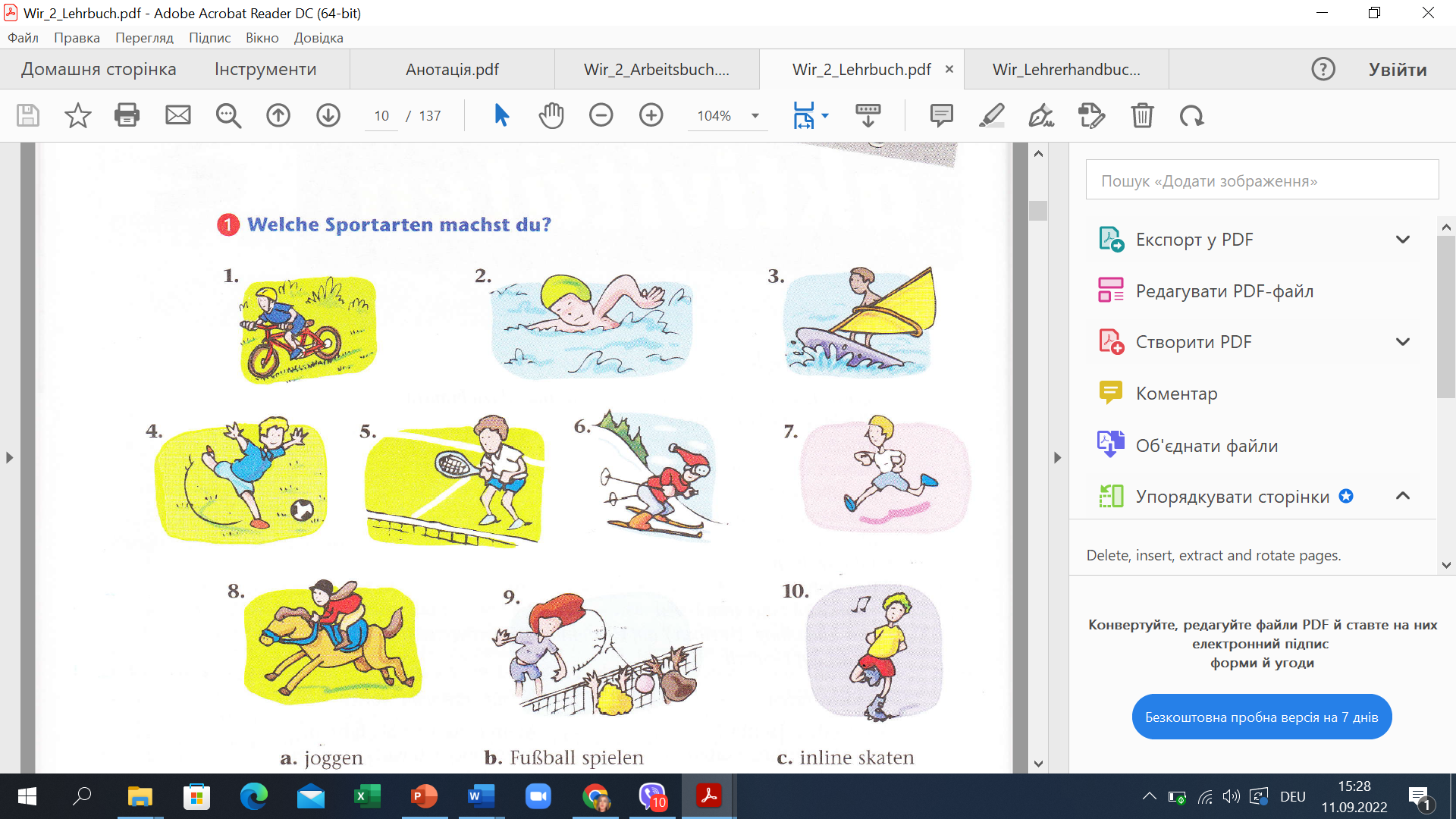 surfen
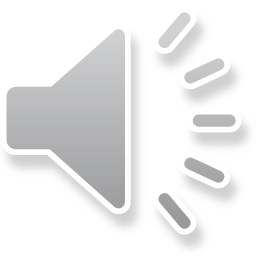 Rad fahren
schwimmen
laufen
Ski fahren
Fußball spielen
Tennis spielen
inline skaten
reiten
Volleyball spielen